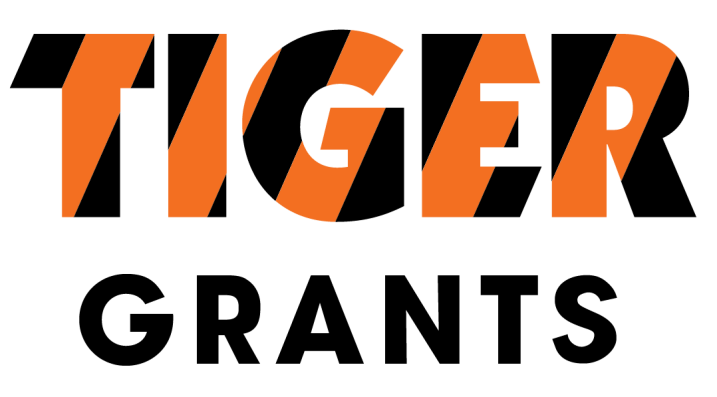 “Talking Freight”
Presented by the Federal Highway Administration
United States Department of Transportation
July 27, 2011
Pine Ridge, SD
North Kingston, RI
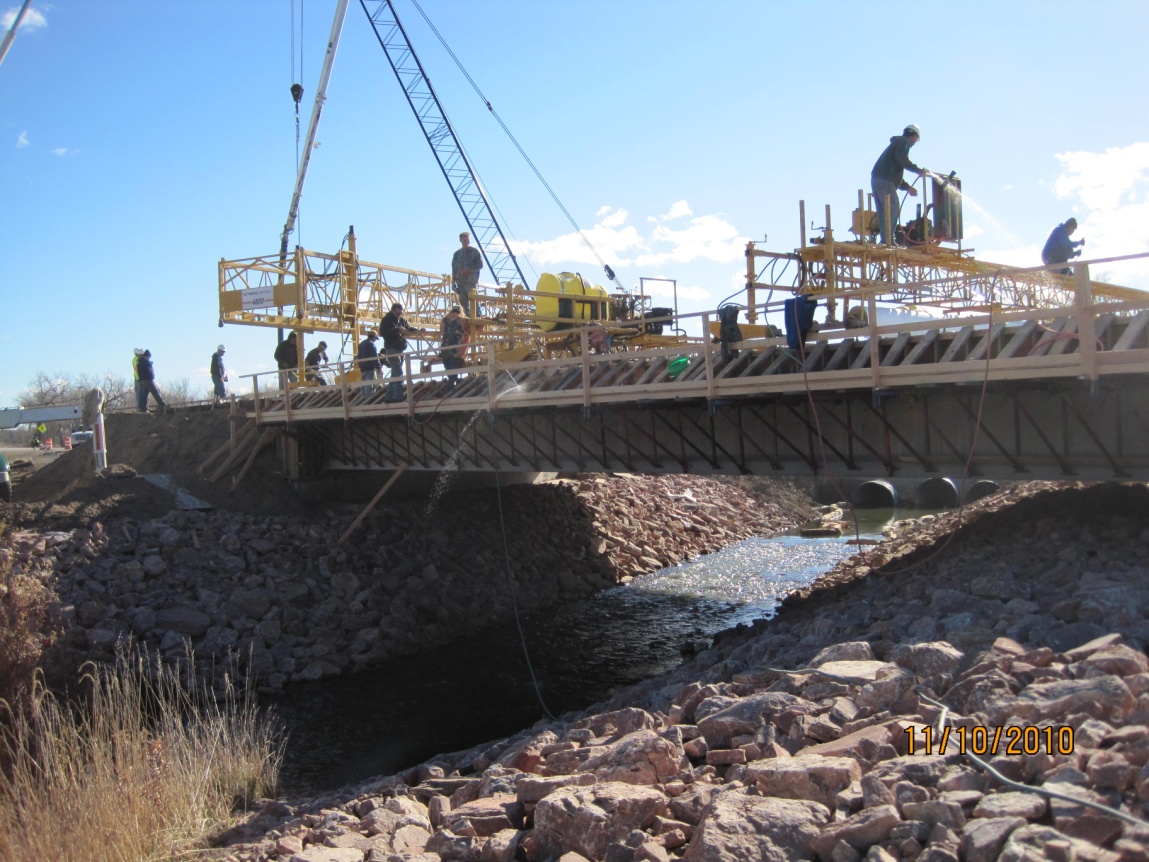 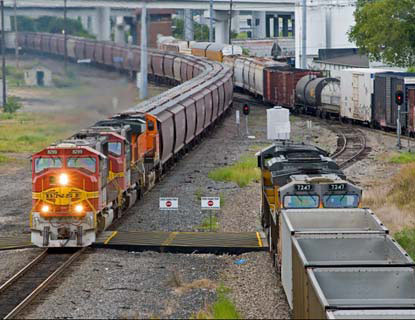 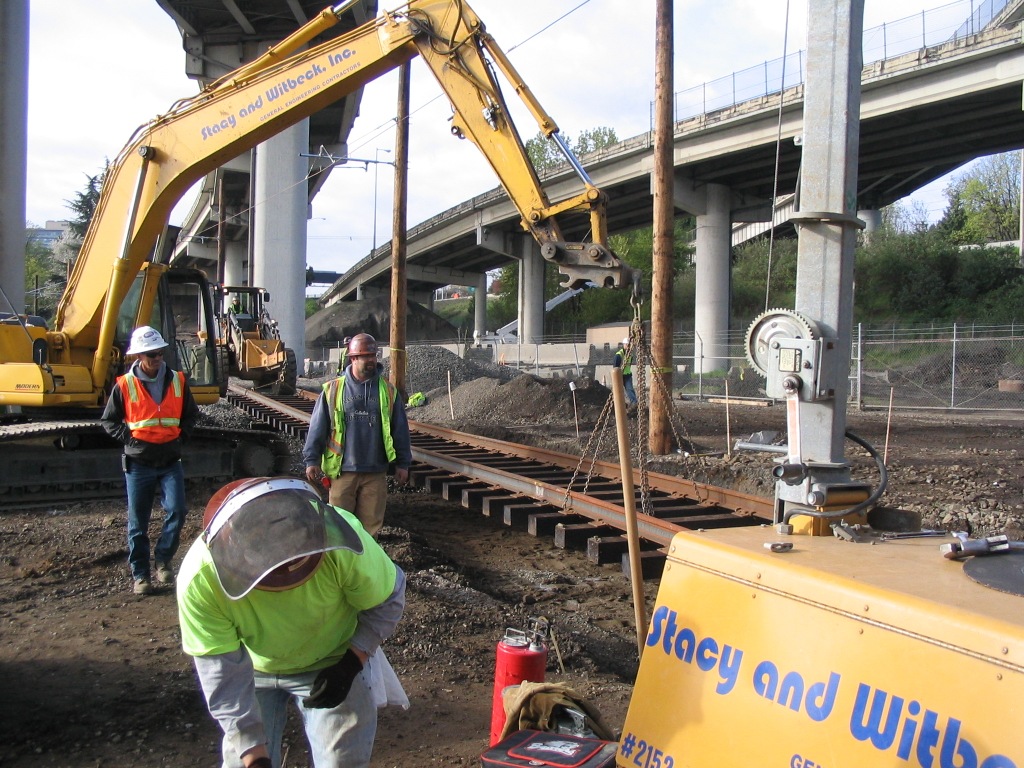 Fort Worth, TX
Portland, OR
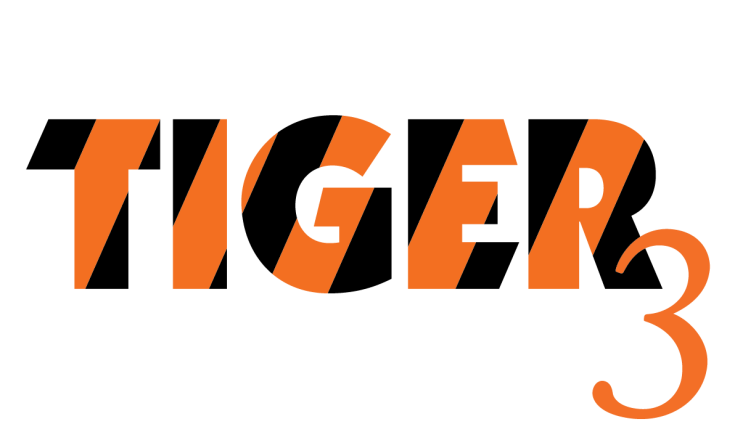 $527 million multimodal, merit-based discretionary grant program
$140 million for rural areas
Up to $150 million for TIFIA payments

Last round the average award was $13.25 million
Geographic diversity requirement
2011 Application Process
Sept. 9th	        - Pre-Application Registration
October 3rd 	- Pre-Applications Due
October 4th 	- Final Applications Open
October 31st 	- Final Applications Due
Changes from TIGER 2
No Planning Funds this round
3 Application Limit (per sponsor)
TIFIA Letter of Interest
Keys to Competitive Applications
Eligibility  
Address Criteria and Outcomes 
Clarity  
Leveraging Investment 
Project Segmentation  
Project Readiness/NEPA  
Highly Competitive Projects  
Application Pitfalls 
Planned Technical Assistance
Eligibility
Surface transportation capital projects only
Open to state, tribal, and local entities, and other subdivisions
Private entities, including non-profits, must partner with a public lead
Rural grants: $1 million minimum (no match req)
Urbanized area grants: $10 million minimum (20% match)
Eligible ≠ Competitive
Address Criteria and Outcomes
Application outline in the NOFA 
Describe how project addresses challenge 
Detail how federal funds will be used
Address the selection criteria
Primary Criteria
State of Good Repair
Economic Competitiveness
Livability
Environmental Sustainability 
Safety
Job Creation/Near-Term Economic
Secondary Criteria
Innovation
Partnership
Clarity
Ensure project descriptions are clear and concise
Pictures and maps are helpful
Focus on why project is compelling
Staff and experts may review 100-200 applications within a short period of time
Leveraging Investment
Matching state and local funds with private funds helps demonstrate commitment = more competitive
First round: TIGER grantees delivered $4.5 billion in matching funding for TIGER’s $1.5 billion
Public-private projects must demonstrate significant public benefits
Up to $150 million in TIFIA payments available
Project Segmentation
Clearly identify multiple project elements if the project is segmentable
Segments must have “independent utility”
Provides transportation benefits
Will be ready for use when complete
Phases must complete operable segment
Project Readiness/NEPA
Projects that are ready to move to construction quickly are given priority
Document where the project is in the NEPA process
Initiate NEPA in advance of the application process, if possible
If the project expects a CE determination, demonstrate why this is justified
Talking Freight
Freight projects are competitive in TIGER
$669.5 million (32% of total) for freight projects
$454.2 million for rail (22% of total)
$215.3 million for ports (10% of total)
Eligibility: surface transportation, including
Port infrastructure (dredging ineligible)
Freight rail
Roads and highways
Opportunity for rural freight
$140 million set-aside
Talking Freight
Key criteria: 
economic competitiveness
state of good repair
environmental sustainability
Net national benefits
Identify public and private beneficiaries and contributors
National Export Initiative
Highly Competitive  Projects
Multimodal projects, coordinated investment from other sources and programs
Demonstrate project benefits across selection criteria 
New partnerships, multi-jurisdictional cooperation
Public-private partnerships
Support key national priorities
Non-traditional or hard to fund projects
Application Pitfalls
Ineligibility: applicants and projects
Priorities/outcomes not aligned with selection criteria
Project readiness
Insufficient matching funds, lack of demonstration
Non-construction requests: O/M assistance, ROW 
Grouping unrelated projects
Technical Assistance
USDOT offers technical assistance to help applicants through the TIGER process
Preparation of benefit cost analysis
Previous TIGER  application debriefs
Special Topics Webinars
Additional Application Help
TIGER Website: www.dot.gov/tiger/
Special Topics Webinars
August 17th 	- Benefit Cost Analysis
August 22nd 	- Project Readiness/NEPA
August 24th 	- Public Private Partnerships & TIFIA 
August 24th 	- Rural and Tribal Applications
August 30th 	- MARAD Port Outreach
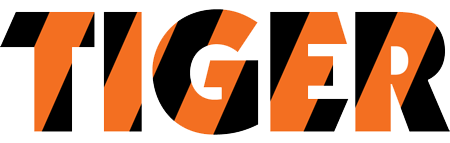 Question and Answer Session